Introduction to Computer Graphics with WebGL
Ed Angel
Professor Emeritus of Computer Science
Founding Director, Arts, Research, Technology and Science Laboratory
University of New Mexico
1
Angel and Shreiner: Interactive Computer Graphics 7E © Addison-Wesley 2015
Programming with WebGLPart 3: Shaders
Ed Angel
Professor of Emeritus of Computer Science
University of New Mexico
2
Angel and Shreiner: Interactive Computer Graphics 7E © Addison-Wesley 2015
Objectives
Simple Shaders
Vertex shader
Fragment shaders
Programming shaders with GLSL
Finish first program
3
Angel and Shreiner: Interactive Computer Graphics 7E © Addison-Wesley 2015
Vertex Shader Applications
Moving vertices
Morphing 
Wave motion
Fractals
Lighting
More realistic models
Cartoon shaders
4
Angel and Shreiner: Interactive Computer Graphics 7E © Addison-Wesley 2015
Fragment Shader Applications
Per fragment lighting calculations
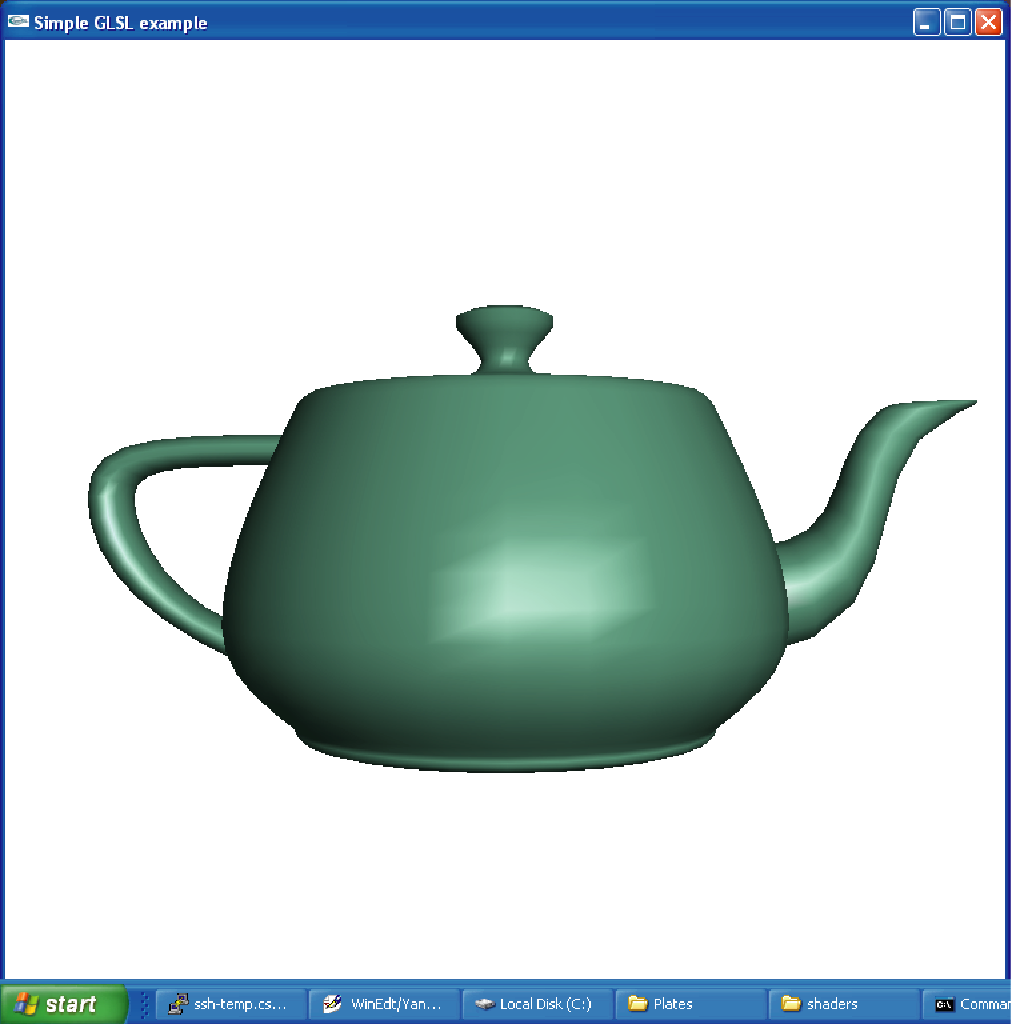 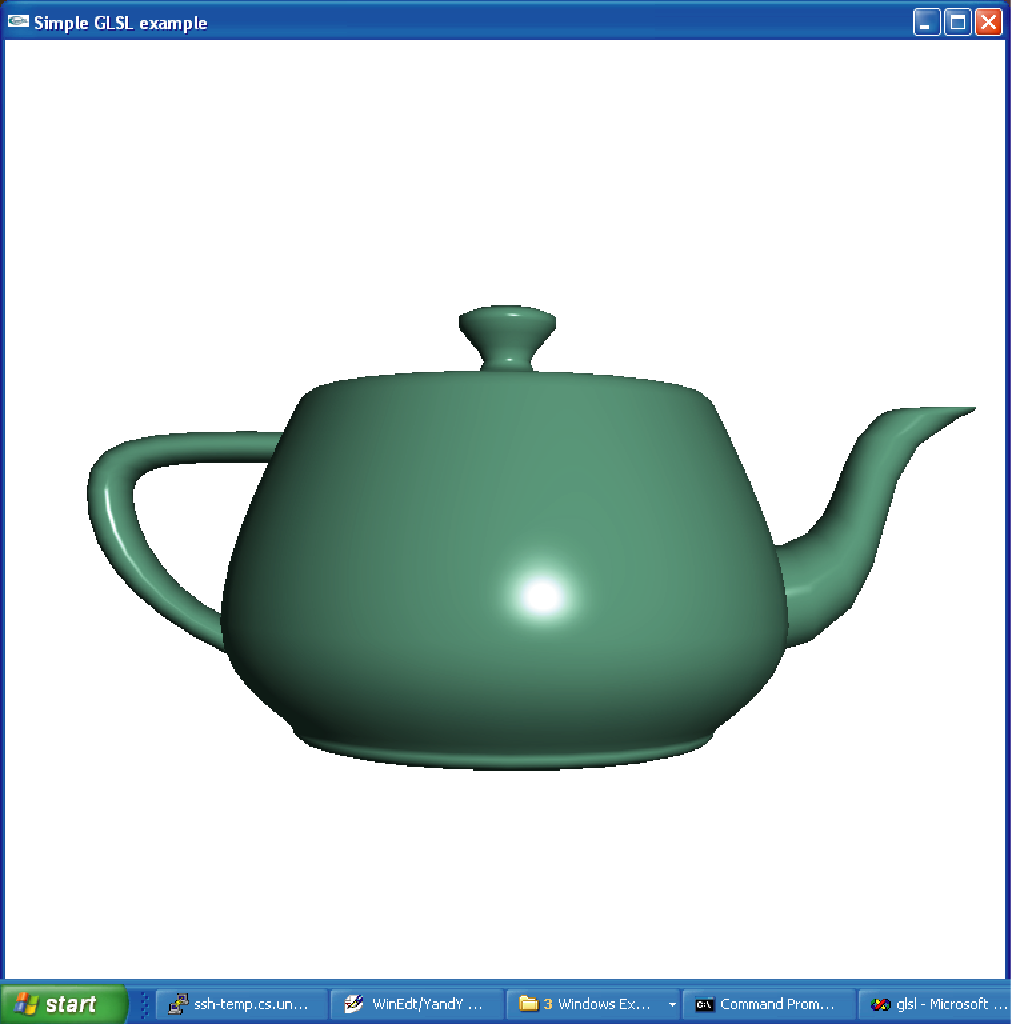 per vertex lighting
per fragment lighting
5
Angel and Shreiner: Interactive Computer Graphics 7E © Addison-Wesley 2015
Fragment Shader Applications
Texture mapping
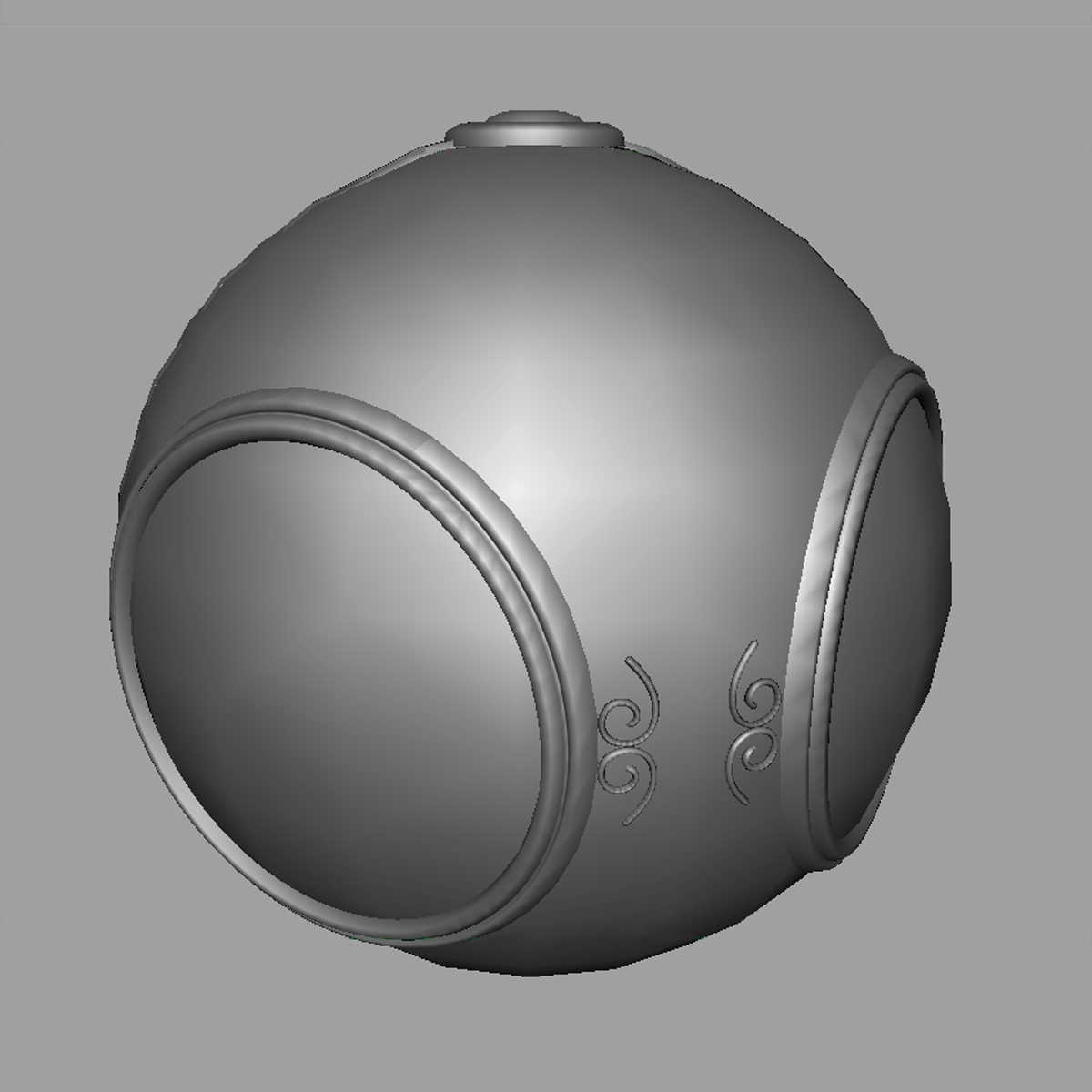 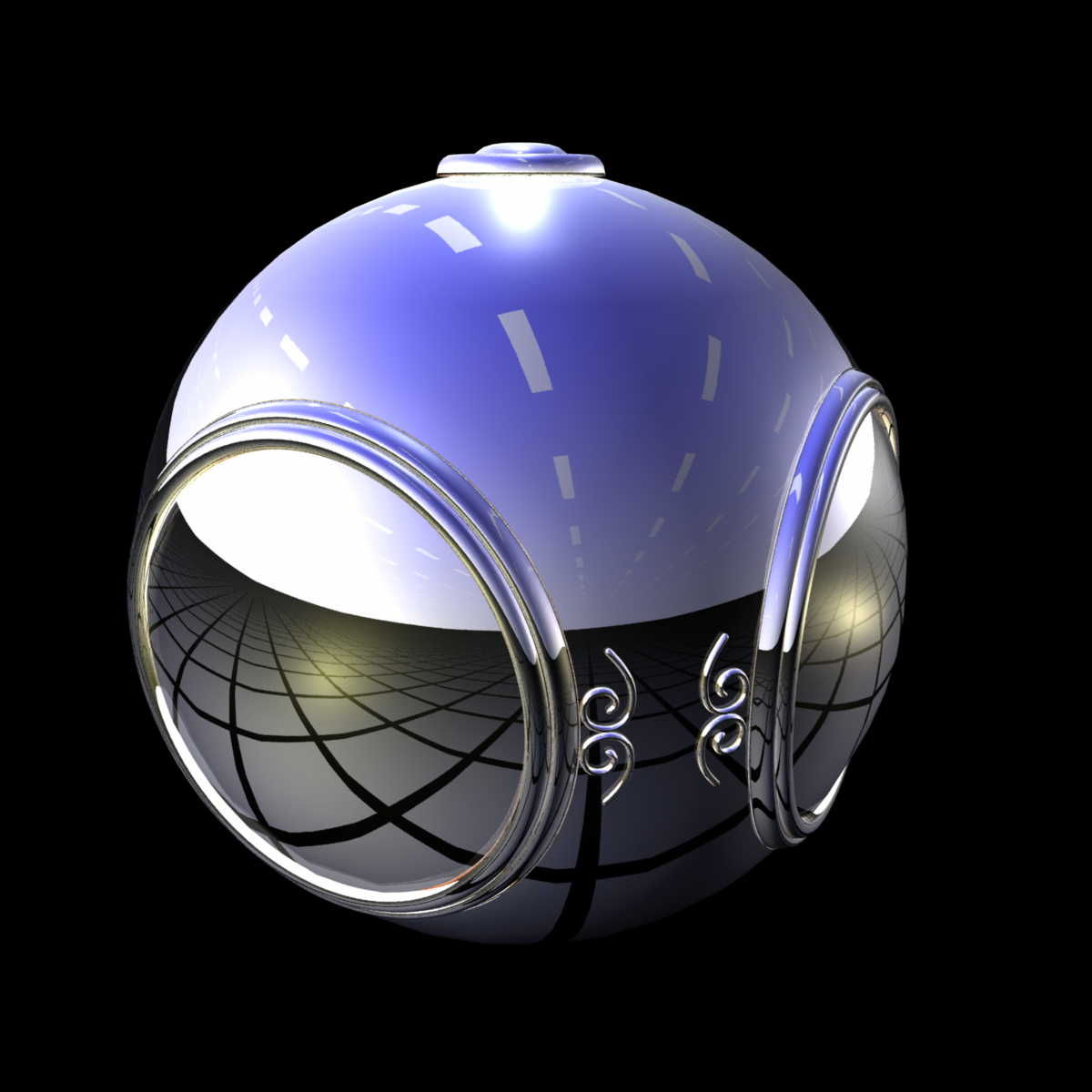 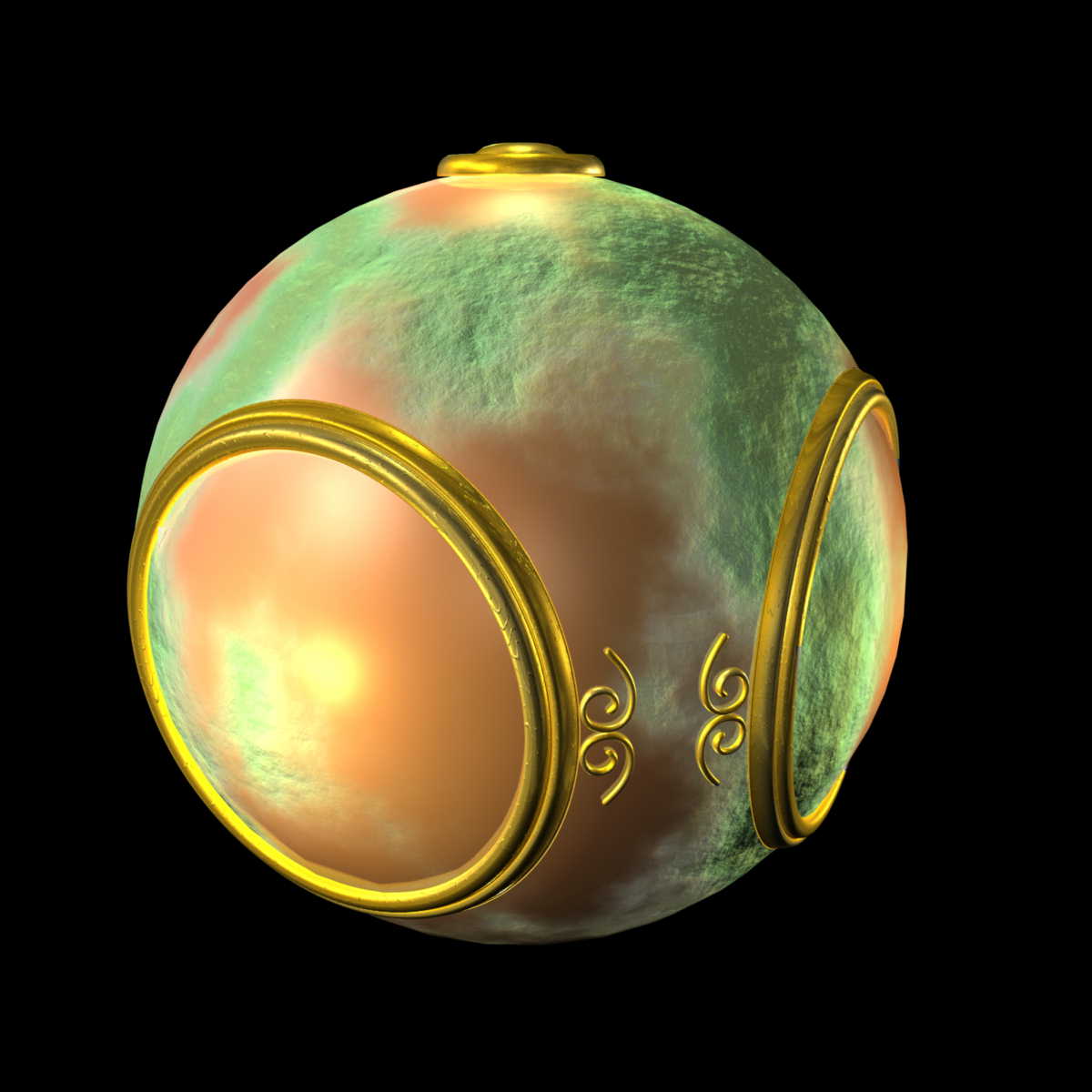 smooth shading
environment
    mapping
bump mapping
6
Angel and Shreiner: Interactive Computer Graphics 7E © Addison-Wesley 2015
Writing Shaders
First programmable shaders were programmed in an assembly-like manner
OpenGL extensions added functions for vertex and fragment shaders
Cg (C for graphics) C-like language for programming shaders
Works with both OpenGL and DirectX
Interface to OpenGL complex
OpenGL Shading Language (GLSL)
7
Angel and Shreiner: Interactive Computer Graphics 7E © Addison-Wesley 2015
GLSL
OpenGL Shading Language
Part of OpenGL 2.0 and up
High level C-like language
New data types
Matrices
Vectors
Samplers
As of OpenGL 3.1, application must provide shaders
8
Angel and Shreiner: Interactive Computer Graphics 7E © Addison-Wesley 2015
Simple Vertex Shader
attribute vec4 vPosition;
void main(void)
{
    gl_Position = vPosition;
}
input from application
must link to variable in application
built in variable
9
Angel and Shreiner: Interactive Computer Graphics 7E © Addison-Wesley 2015
Execution Model
Vertex data
Shader Program
GPU
Vertex
Shader
Primitive
Assembly
Application
Program
gl.drawArrays
Vertex
10
Angel and Shreiner: Interactive Computer Graphics 7E © Addison-Wesley 2015
Simple Fragment Program
precision mediump float;
void main(void)
{
   gl_FragColor = vec4(1.0, 0.0, 0.0, 1.0);
}
11
Angel and Shreiner: Interactive Computer Graphics 7E © Addison-Wesley 2015
Execution Model
Application
Shader Program
Fragment
Shader
Frame Buffer
Rasterizer
Fragment
Fragment
Color
12
Angel and Shreiner: Interactive Computer Graphics 7E © Addison-Wesley 2015
Introduction to Computer Graphics with WebGL
Ed Angel
Professor Emeritus of Computer Science
Founding Director, Arts, Research, Technology and Science Laboratory
University of New Mexico
13
Angel and Shreiner: Interactive Computer Graphics 7E © Addison-Wesley 2015
Programming with WebGLPart 3: Shaders
Ed Angel
Professor of Emeritus of Computer Science
University of New Mexico
14
Angel and Shreiner: Interactive Computer Graphics 7E © Addison-Wesley 2015
Data Types
C types: int, float, bool
Vectors: 
float vec2, vec3, vec4
Also int (ivec) and boolean (bvec)
Matrices: mat2, mat3, mat4
Stored by columns
Standard referencing m[row][column]
C++ style constructors
vec3 a =vec3(1.0, 2.0, 3.0)
vec2 b = vec2(a)
15
Angel and Shreiner: Interactive Computer Graphics 7E © Addison-Wesley 2015
No Pointers
There are no pointers in GLSL
We can use C structs which
 can be copied back from functions
Because matrices and vectors are basic types they can be passed into and output from GLSL functions, e.g.
     mat3 func(mat3 a)
variables passed by copying
16
Angel and Shreiner: Interactive Computer Graphics 7E © Addison-Wesley 2015
Qualifiers
GLSL has many of the same qualifiers such as const as C/C++
Need others due to the nature of the execution model
Variables can change
Once per primitive
Once per vertex
Once per fragment
At any time in the application
Vertex attributes are interpolated by the rasterizer into fragment attributes
17
Angel and Shreiner: Interactive Computer Graphics 7E © Addison-Wesley 2015
Attribute Qualifier
Attribute-qualified variables can change at most once per vertex
There are a few built in variables such as gl_Position but most have been deprecated
User defined (in application program) 
attribute float temperature
attribute vec3 velocity
recent versions of GLSL use in and  out qualifiers to get to and from shaders
18
Angel and Shreiner: Interactive Computer Graphics 7E © Addison-Wesley 2015
Uniform Qualified
Variables that are constant for an entire primitive
Can be changed in application and sent to shaders
Cannot be changed in shader
Used to pass information to shader such as the time or a bounding box of a primitive or transformation matrices
19
Angel and Shreiner: Interactive Computer Graphics 7E © Addison-Wesley 2015
Varying Qualified
Variables that are passed from vertex shader to fragment shader
Automatically interpolated by the rasterizer
With WebGL, GLSL uses the varying qualifier in both shaders
varying vec4 color;
More recent versions of WebGL use out in vertex shader and in in the fragment shader
out vec4 color; //vertex shader
in vec4 color;  // fragment shader
20
Angel and Shreiner: Interactive Computer Graphics 7E © Addison-Wesley 2015
Our Naming Convention
attributes passed to vertex shader have names beginning with v (vPosition, vColor) in both the application and the shader
Note that these are different entities with the same name
Varying variables begin with f (fColor) in both shaders
must have same name
Uniform variables are unadorned and can have the same name in application and shaders
21
Angel and Shreiner: Interactive Computer Graphics 7E © Addison-Wesley 2015
Example: Vertex Shader
attribute vec4 vColor;
varying vec4 fColor;  //out vec4 fColor;
void main()
{
  gl_Position = vPosition;
  fColor = vColor;
}
22
Angel and Shreiner: Interactive Computer Graphics 7E © Addison-Wesley 2015
Corresponding Fragment Shader
precision mediump float;

varying vec4 fColor;   //in vec4 fColor;
void main()
{
  gl_FragColor = fColor;
}
23
Angel and Shreiner: Interactive Computer Graphics 7E © Addison-Wesley 2015
Sending Colors from Application
var cBuffer = gl.createBuffer();
gl.bindBuffer( gl.ARRAY_BUFFER, cBuffer );
gl.bufferData( gl.ARRAY_BUFFER, flatten(colors),
                                gl.STATIC_DRAW );

var vColor = gl.getAttribLocation( program, "vColor" );
gl.vertexAttribPointer( vColor, 3, gl.FLOAT, false, 0, 0 );
gl.enableVertexAttribArray( vColor );
24
Angel and Shreiner: Interactive Computer Graphics 7E © Addison-Wesley 2015
Sending a Uniform Variable
// in application
vec4 color = vec4(1.0, 0.0, 0.0, 1.0);
colorLoc = gl.getUniformLocation( program, ”color" );   
gl.uniform4f( colorLoc, color); 

// in fragment shader (similar in vertex shader)
uniform vec4 color;
void main()
{
    gl_FragColor = color;
}
25
Angel and Shreiner: Interactive Computer Graphics 7E © Addison-Wesley 2015
Operators and Functions
Standard C functions
Trigonometric
Arithmetic
Normalize, reflect, length
Overloading of vector and matrix types
mat4 a;
vec4 b, c, d;
c = b*a; // a column vector stored as a 1d array
d = a*b; // a row vector stored as a 1d array
26
Angel and Shreiner: Interactive Computer Graphics 7E © Addison-Wesley 2015
Swizzling and Selection
Can refer to array elements by element using [] or selection (.) operator with 
x, y, z, w
r, g, b, a
s, t, p, q
a[2], a.b, a.z, a.p are the same
Swizzling operator lets us manipulate components
vec4 a, b;
a.yz = vec2(1.0, 2.0, 3.0, 4.0);
b = a.yxzw;
27
Angel and Shreiner: Interactive Computer Graphics 7E © Addison-Wesley 2015
Introduction to Computer Graphics with WebGL
Ed Angel
Professor Emeritus of Computer Science
Founding Director, Arts, Research, Technology and Science Laboratory
University of New Mexico
28
Angel and Shreiner: Interactive Computer Graphics 7E © Addison-Wesley 2015
Programming with WebGLPart 4: Color and Attributes
Ed Angel
Professor of Emeritus of Computer Science
University of New Mexico
29
Angel and Shreiner: Interactive Computer Graphics 7E © Addison-Wesley 2015
Objectives
Expanding primitive set
Adding color
Vertex attributes
30
Angel and Shreiner: Interactive Computer Graphics 7E © Addison-Wesley 2015
WebGLPrimitives
GL_POINTS
GL_LINE_STRIP
GL_LINES
GL_LINE_LOOP
GL_TRIANGLES
GL_TRIANGLE_FAN
GL_TRIANGLE_STRIP
31
Angel and Shreiner: Interactive Computer Graphics 7E © Addison-Wesley 2015
Polygon Issues
WebGL will only display triangles
Simple: edges cannot cross
Convex: All points on line segment between two points in a polygon are also in the polygon
Flat: all vertices are in the same plane
Application program must tessellate a polygon into triangles (triangulation)
OpenGL 4.1 contains a tessellator but not WebGL
nonconvex polygon
nonsimple polygon
32
Angel and Shreiner: Interactive Computer Graphics 7E © Addison-Wesley 2015
Polygon Testing
Conceptually simple to test for simplicity and convexity
Time consuming 
Earlier versions assumed both and left testing to the application
Present version only renders triangles
Need algorithm to triangulate an arbitrary polygon
33
Angel and Shreiner: Interactive Computer Graphics 7E © Addison-Wesley 2015
Good and Bad Triangles
Long thin triangles render badly



Equilateral triangles render well
Maximize minimum angle
Delaunay triangulation for unstructured points
34
Angel and Shreiner: Interactive Computer Graphics 7E © Addison-Wesley 2015
Triangularization
Convex polygon






Start with abc, remove b, then acd, ….
d
c
b
a
35
Angel and Shreiner: Interactive Computer Graphics 7E © Addison-Wesley 2015
Non-convex (concave)
36
Angel and Shreiner: Interactive Computer Graphics 7E © Addison-Wesley 2015
Recursive Division
Find leftmost vertex and split
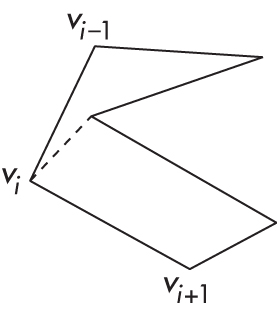 37
Angel and Shreiner: Interactive Computer Graphics 7E © Addison-Wesley 2015
Attributes
Attributes determine the appearance of objects
Color (points, lines, polygons)
Size and width (points, lines)
Stipple pattern (lines, polygons)
Polygon mode
Display as filled: solid color or stipple pattern
Display edges
Display vertices
Only a few (gl_PointSize) are supported by WebGL functions
38
Angel and Shreiner: Interactive Computer Graphics 7E © Addison-Wesley 2015
RGB color
Each color component is stored separately in the frame buffer
Usually 8 bits per component in buffer
Color values can range from 0.0 (none) to 1.0 (all) using floats or over the range from 0 to 255 using unsigned bytes
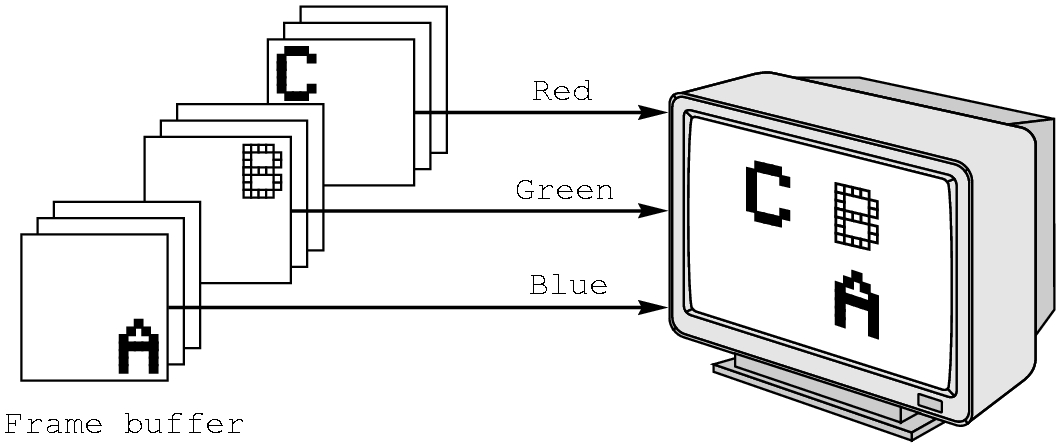 39
Angel and Shreiner: Interactive Computer Graphics 7E © Addison-Wesley 2015
Indexed Color
Colors are indices into tables of RGB values
Requires less memory
indices usually 8 bits
not as important now
Memory inexpensive
Need more colors for shading
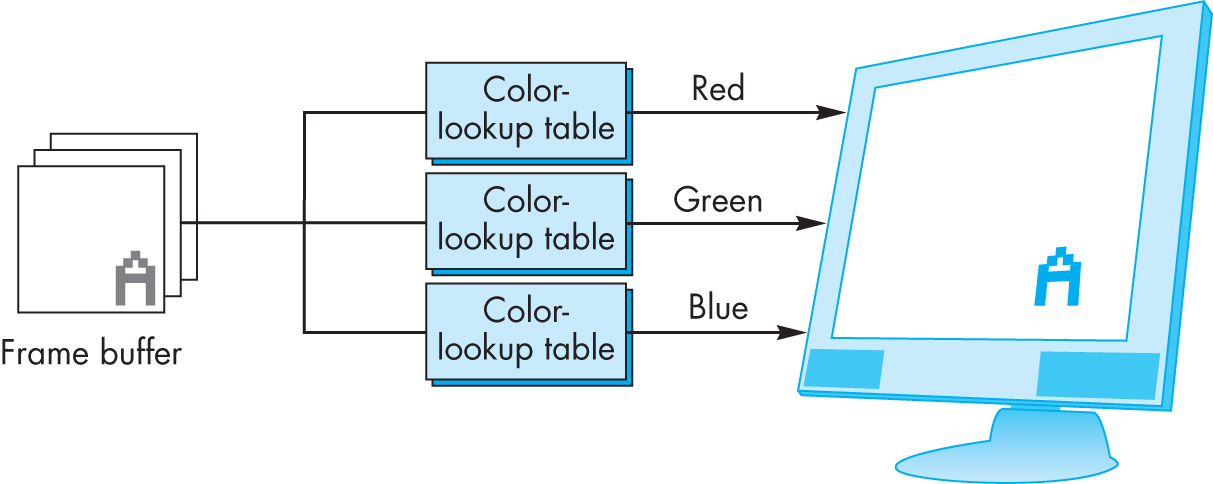 40
Angel and Shreiner: Interactive Computer Graphics 7E © Addison-Wesley 2015
Smooth Color
Default is smooth shading
Rasterizer interpolates vertex colors across visible polygons
Alternative is flat shading
Color of first vertex 
determines fill color
Handle in shader
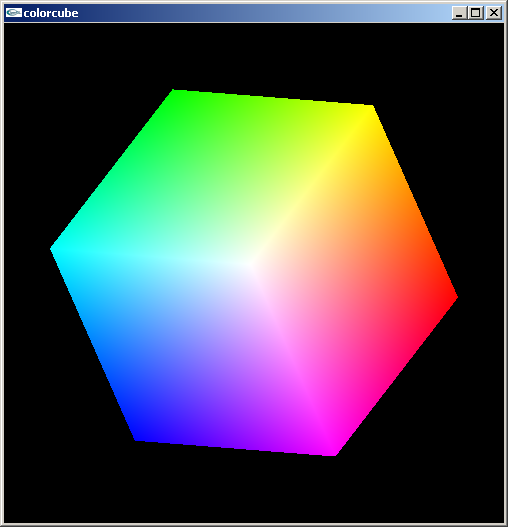 41
Angel and Shreiner: Interactive Computer Graphics 7E © Addison-Wesley 2015
Setting Colors
Colors are ultimately set in the fragment shader but can be determined in either shader or in the application
Application color: pass to vertex shader as a uniform variable or as a vertex attribute
Vertex shader color: pass to fragment shader as varying variable
Fragment color: can alter via shader code
42
Angel and Shreiner: Interactive Computer Graphics 7E © Addison-Wesley 2015